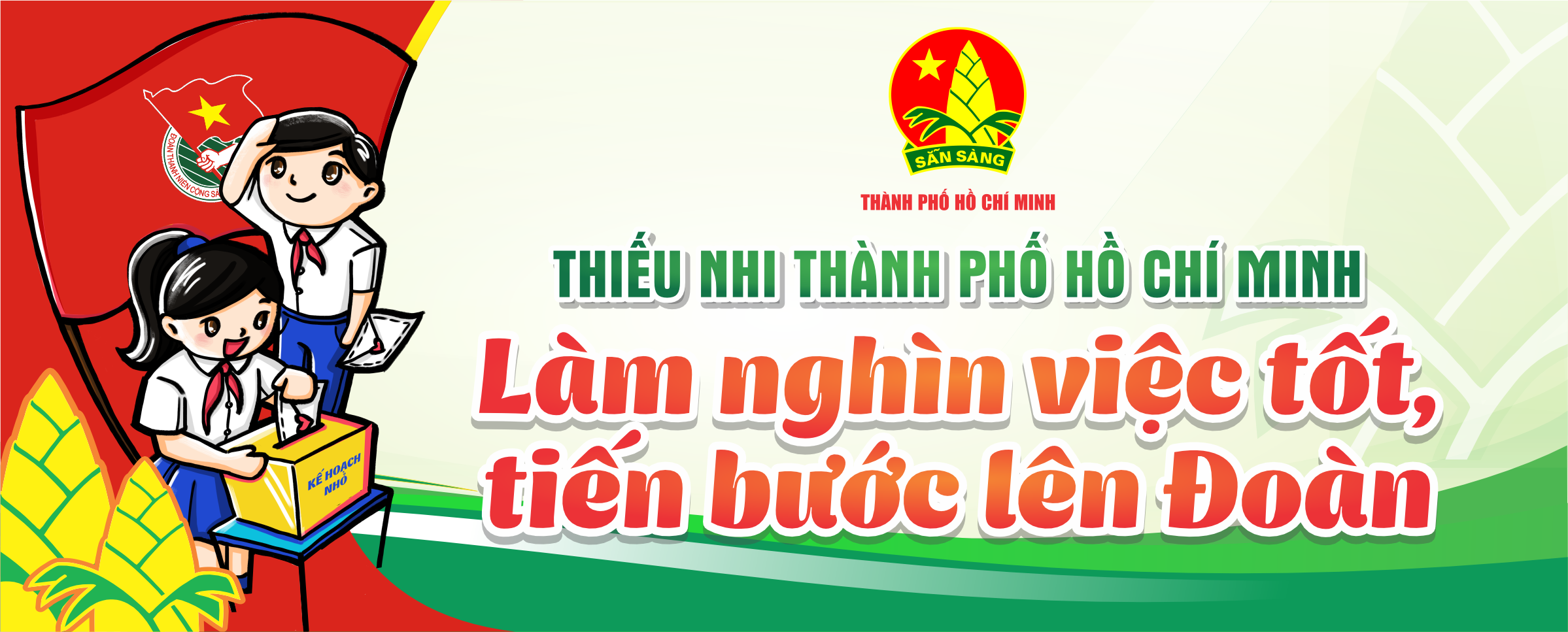 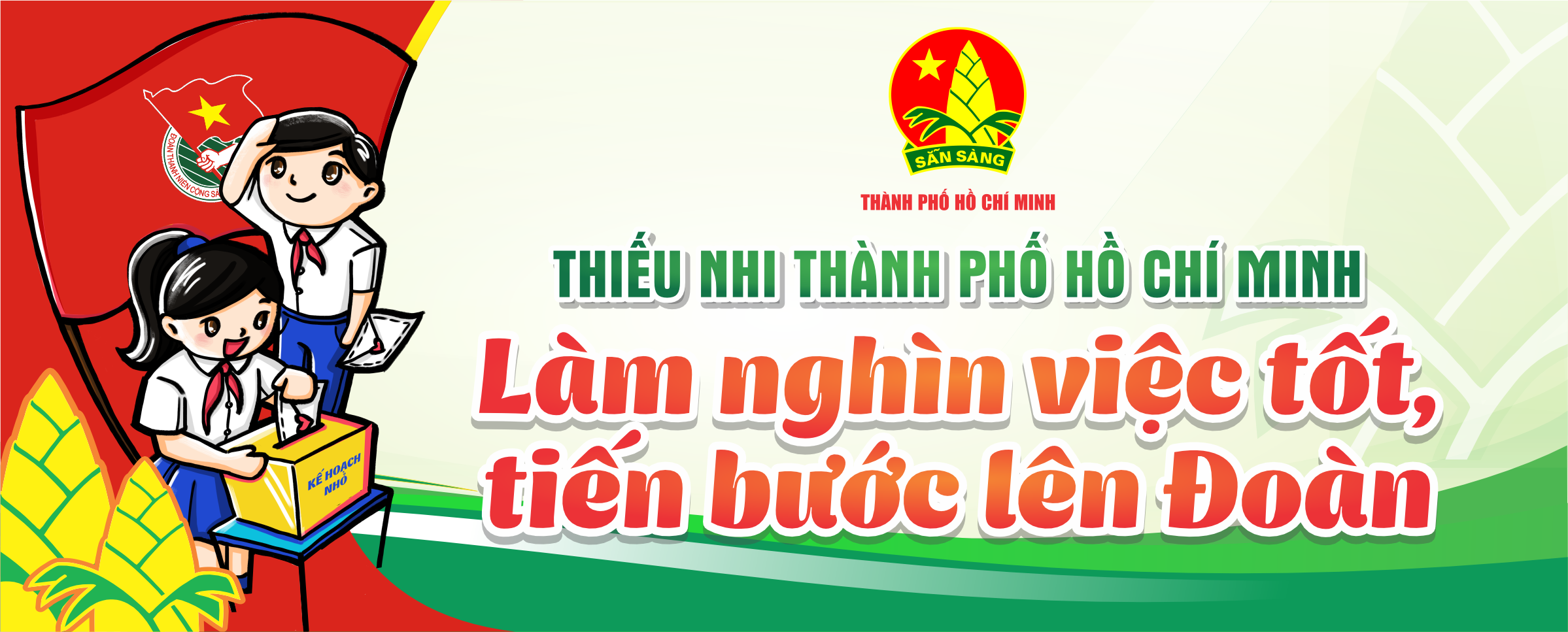 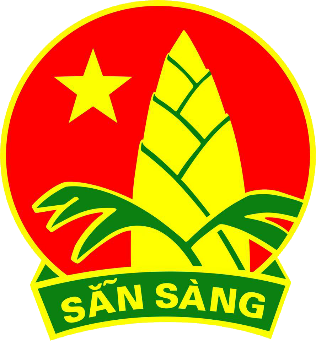 HỘI ĐỒNG ĐỘI XÃ TÂN THUẬN
LIÊN ĐỘI: TRƯỜNG TH&THCS TÂN THUẬN 1
TỔ CHỨC PHONG TRÀO
NGÀY HỘI “ THIẾU NHI VUI KHỎE – TIẾN BƯỚC LÊN ĐOÀN”
Tân Thuận, ngày  24  tháng  3  năm 2023